Round 4
Sustainability Virtual Institute:

Grantee Sustainability Plans
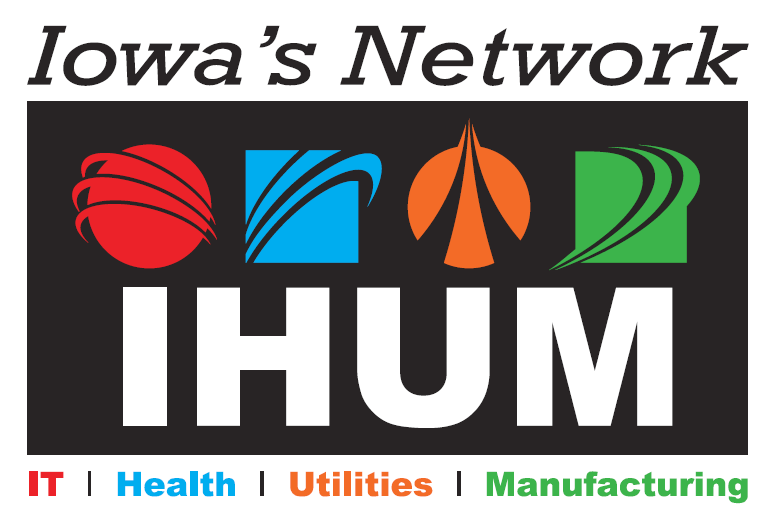 TAACCCT Round 4
Sustainability Virtual Institute
Iowa’s 15 Community Colleges
What Are You Sustaining and How?
Enhanced and Expanded Simulation Centers & Learning Labs
Colleges enhanced their healthcare simulation centers & increased training capacity by the incorporation of equipment & simulation in the training centers
Partnerships with business & industry 
Increased usage of labs at the college
Healthcare Simulation Network Group
Iowa’s community college simulation coordinators developed a network to share best practices & align and incorporate International Nursing Association for Clinical Simulation and Learning (INACSL) Standards of Best Practices into training scenarios
The network is supported by the Iowa Department of Education
The network is also supported by the college deans & leadership
EMSI Career Coach
All 15 community colleges implemented EMSI Career Coach, which aligns with the Future Ready Iowa portal.  Future Ready Iowa is an initiative to build Iowa’s talent pipeline.  www.futurereadyiowa.gov 
Working with college leadership and state agencies on sustainability
Next Steps:
Identify additional best practices & success models developed with the IHUM grant
Continue conversations with college leadership, business and industry, & state agencies
Continue conversations with IHUM leads and directors to discuss best practices in sustainability efforts
During monitoring visits of the IHUM sub recipients, discuss best practices & their sustainability plan at their own college
Contact Information
Mallory Jensen					Todd Oesterle
IHUM Project Director				IHUM Marketing & Workforce Coordinator
Mallory.Jensen@hawkeyecollege.edu			todd.Oesterle@hawkeyecollege.edu 
319-296-4486					319-296-4416

Kathleen Williams					Constance Grimm
IHUM Project Assistant				Associate Director of Grants and Resource Development
Kathleen.Williams@hawkeyecollege.edu			constance.grimm@hawkeyecollege.edu 
319-296-2320 ext. 1056				319-296-4439
Universidad Metropolitana – Puerto Rico Photonics InstituteNew Horizons: Puerto Rico Lasers and Photonics Career PathwaysTC-27462-14-60-A72
What are we sustaining and how?
What are our next steps?
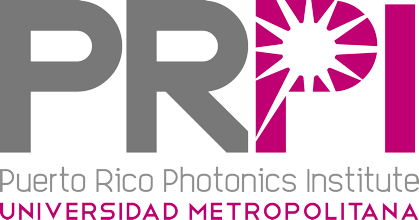 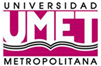 What are we sustaining
Sustainability was integral to our program from its formation
New Horizons enabled the development of optics and photonics education in Puerto Rico
We are sustaining everything and building off of it
Specific benefits from our TAACCCT project that will be sustained and built upon
Industry relations
Knowledge and skillsets
Internships
Careers
Entrepreneurship
Will pursue a track on our newly-minted AAS degree for entrepreneurship in photonics
What are the Next Steps?
We are already well along this path
AAS Degree 
Current curriculum
New tracks (entrepreneurship, specialization)
Professional Certificates and Continuing Education
Short courses and Workshops for professionals and educators
These will be organized with our industry affiliates in order to maximize impact
Expanded outreach (Day of Light, Partnerships)
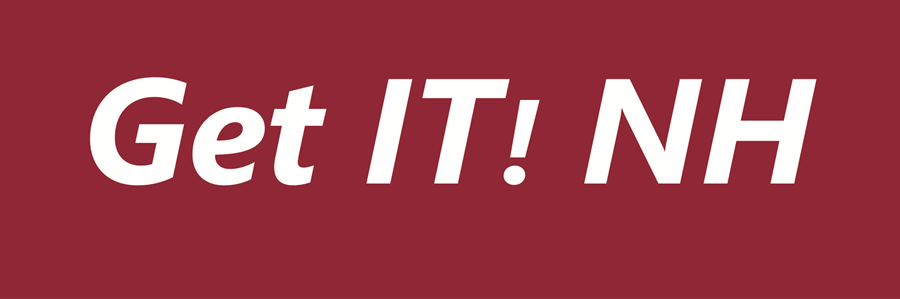 Building Workforce Capacity in
IT Networking
Software Development
Computer Engineering
Game Development
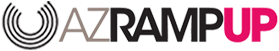 Arizona Regional Advanced Manufacturing Professional Upgrade Project Consortium

Central Arizona CollegeGateway Community College – Central City CollegeEastern Arizona CollegeEstrella Mountain Community College

Andrew Clegg - Grant Director520-494-6625Andrew.Clegg@centralaz.edu
Sustainability Goals
Retention of Career Navigators
Utilize data to demonstrate Career Navigator value
Expand role to entire division
Focus role to maximize value
Continuation of certificate and degree programs
Focus on programs that are meeting enrollment
Adjust programs to increase student enrollment
Continue and strengthen relationships with workforce partners
Create agreements with workforce partners to formalize relationships
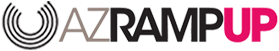 Next Steps
Complete review of Career Navigator ROI and create justification for administration to retain Navigators
Create agreements with workforce partners to formalize relationships
Review programs and create strategies to increase student enrollments in underperforming programs
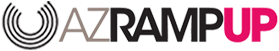 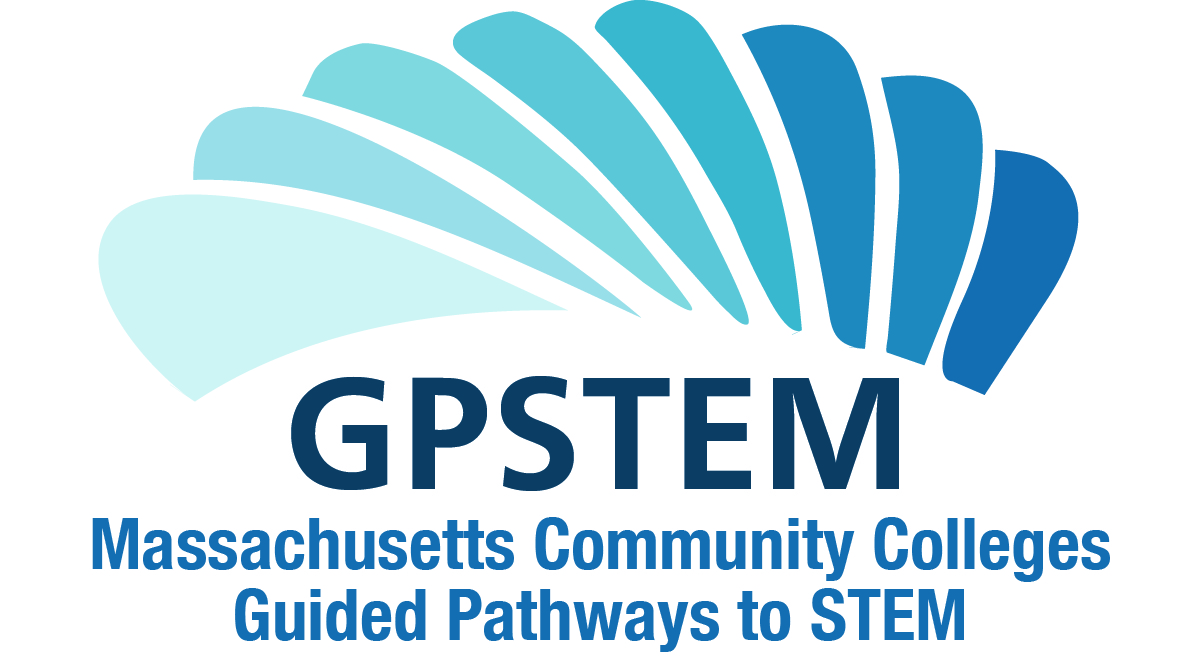 Statewide Project Director: Kathleen M. Kirby, Ph.D.
Massasoit Community College
kkirby3@Massasoit.mass.edu
508.588.9100 x2012
At the 15 MA Community Colleges. . . .
College & Career Navigator for outreach/recruitment
COMPLETE COLLEGE AMERICA Strategies:
Meta Majors (Areas of Study)
Academic Maps with Milestones 
Career Pathways and goal-oriented planning
Co-requisite remediation in math
Retention and completion strategies such as proactive advising and technology-enabled advising and registration
STATEWIDE INITIATIVES
Gathering non-credit workforce data as part of our standard reporting to BHE
MassTransfer: Ongoing work on articulation and transfer
Credit for Prior Learning 
Open Education Resources
Mass Colleges Online Website
Data Integration System for guiding students into workforce-aligned programs at the community colleges
Credit for Prior Learning Application Overview
Adult Student
Get Orientation on CPL Process
Complete the Prior Learning Wizard
View Possible College & Opportunities
Complete one or more CPL Petitions
If Petition is ePortfolio
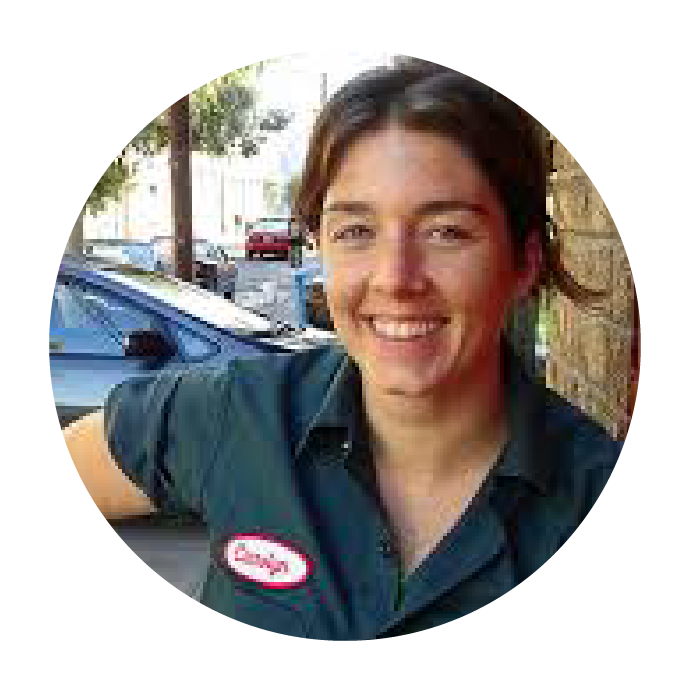 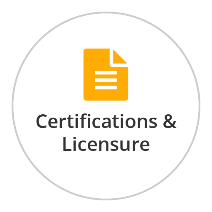 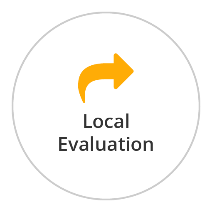 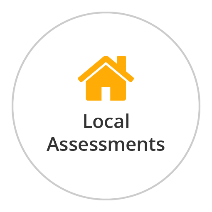 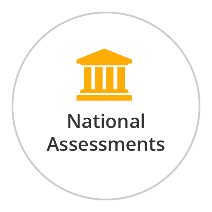 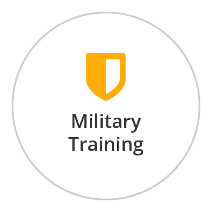 CPL Specialist(Local College)
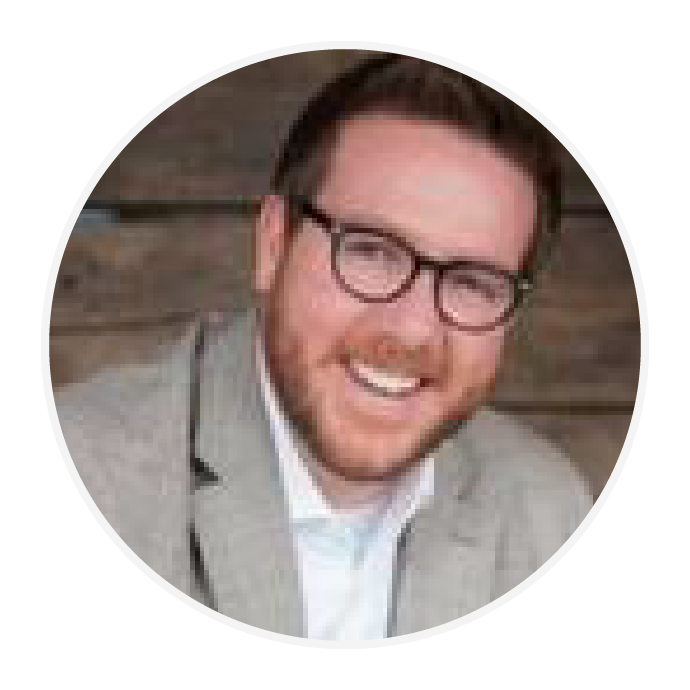 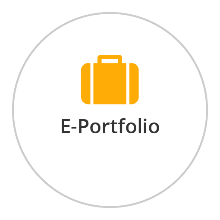 Counsel Adult Student on CPL Eligibility & Enrollment
Create & Manage CPL Petition
Submit for Credit and Close Petition
Portfolio Evaluator(Statewide SME/Faculty)
Portfolio Coach(North Shore CC)
Work With Adult Student to Complete ePortfolio
Determine if College Credit Should be Awarded for ePortfolio Petition
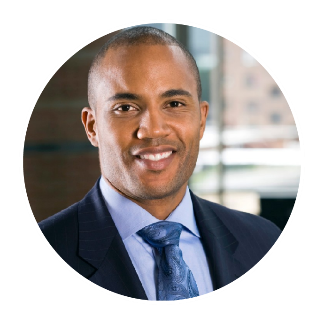 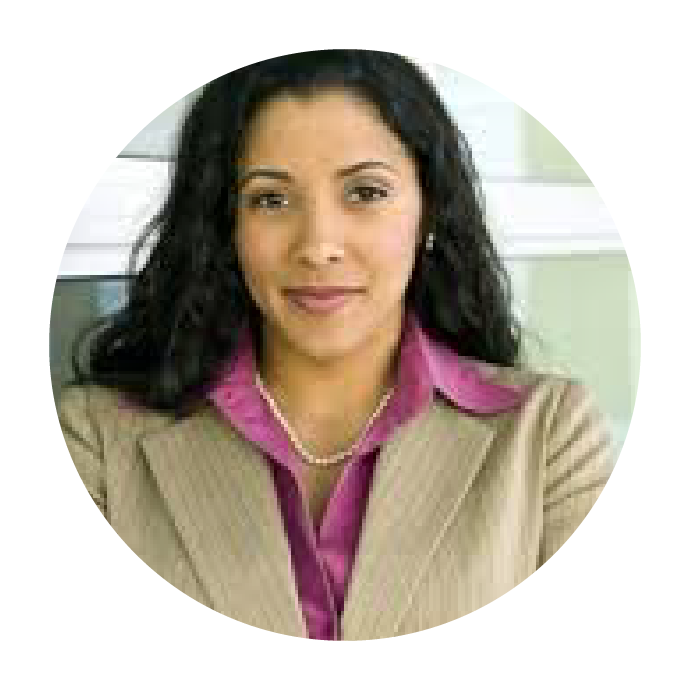 Massachusetts Community Colleges Go Open Statewide OER Initiative
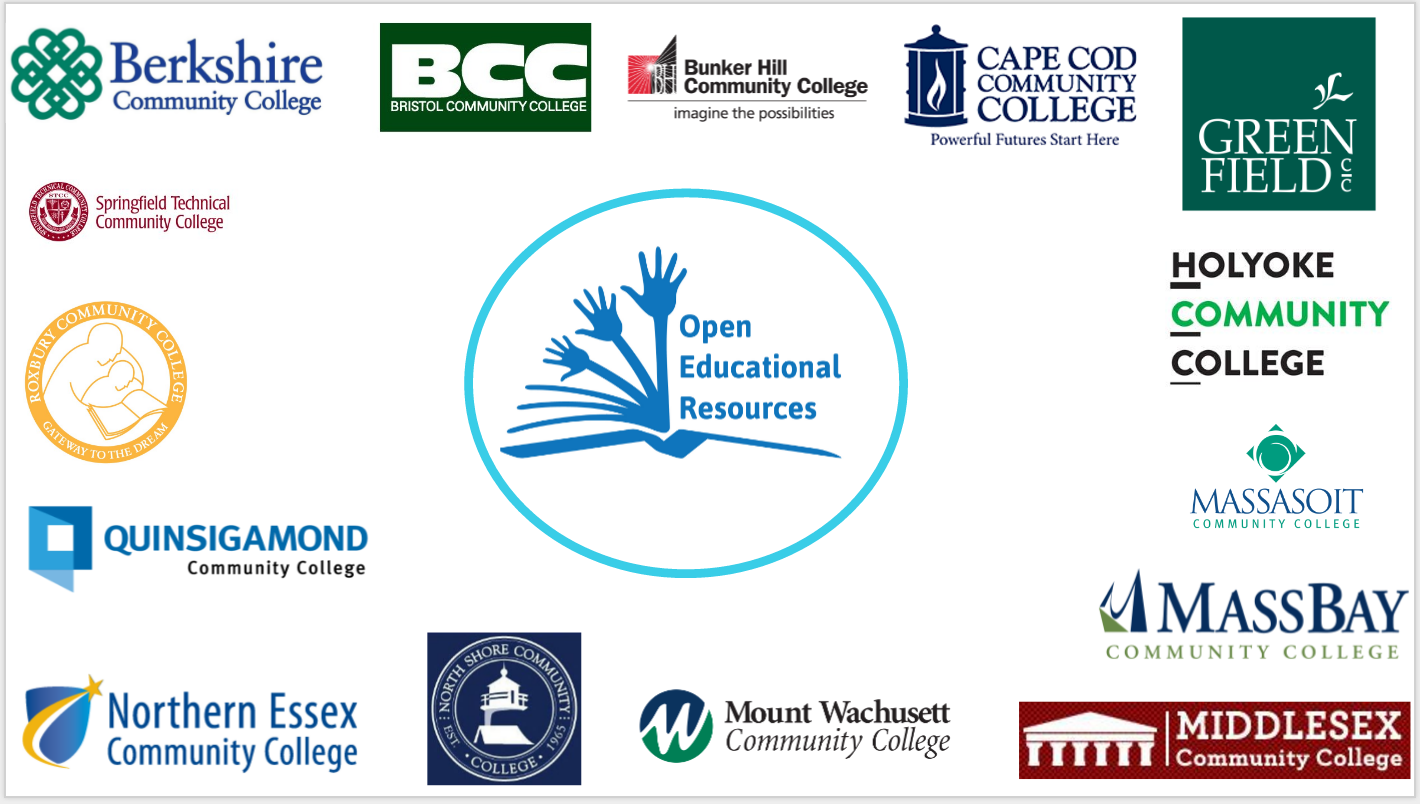 101 Faculty are participating in the project (Rounds 1 & 2)

8,116 Students will save over $1.2 million during the first academic year
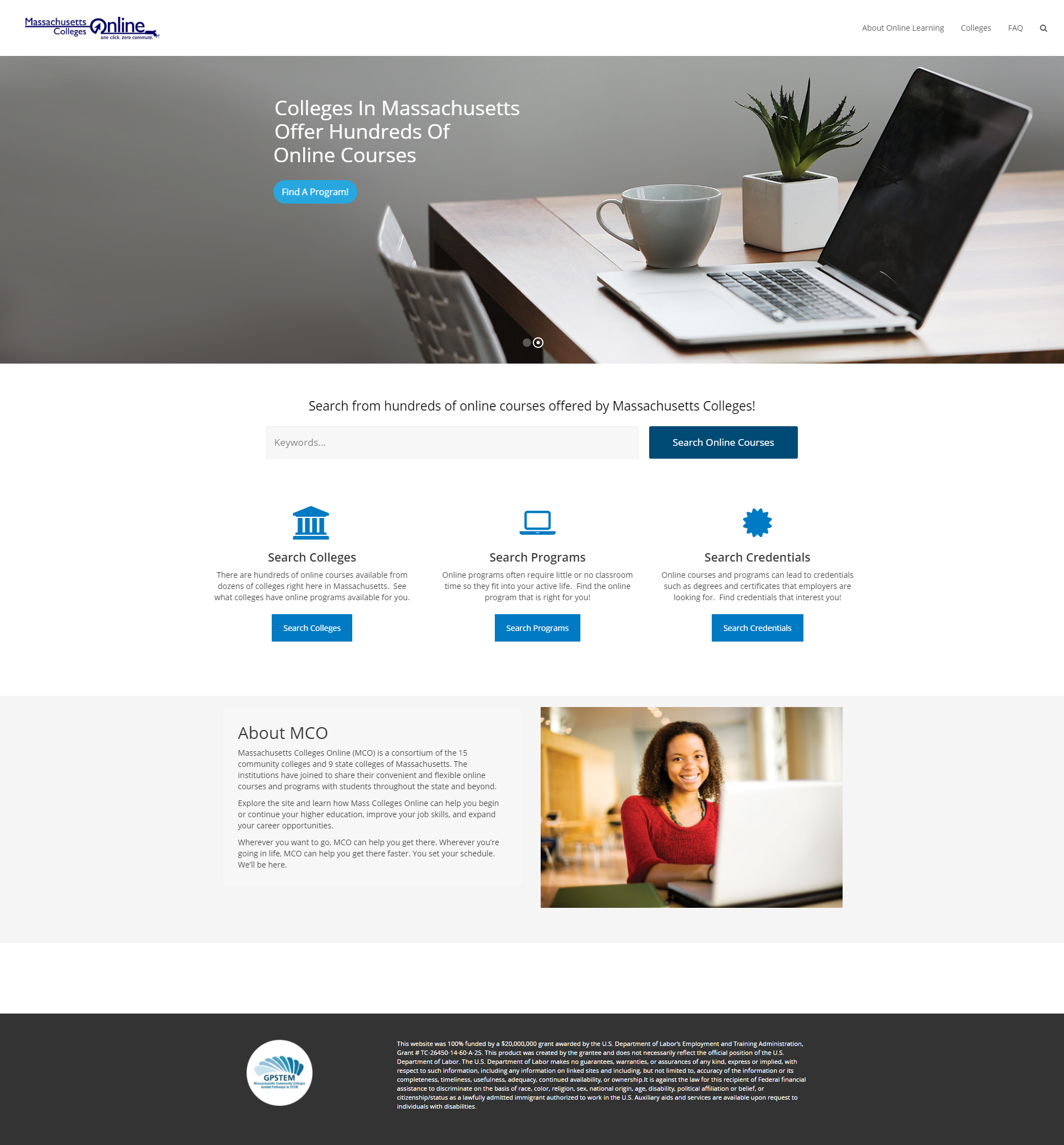 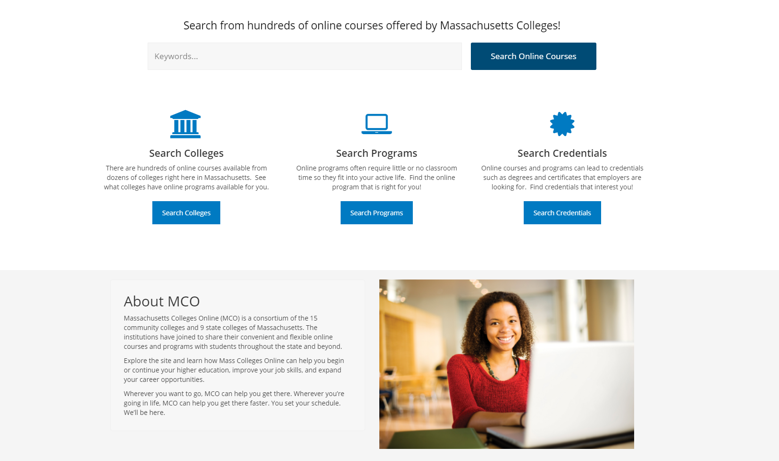 Kansas Technical Re/training Among Industry-targeted Networks (KanTRAIN) Sustainability Planning 

Pamela Combes
KanTRAIN Grant Director
Flint Hills Technical College

Christa Smith
KanTRAIN Research Analyst
Washburn University
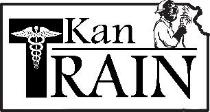 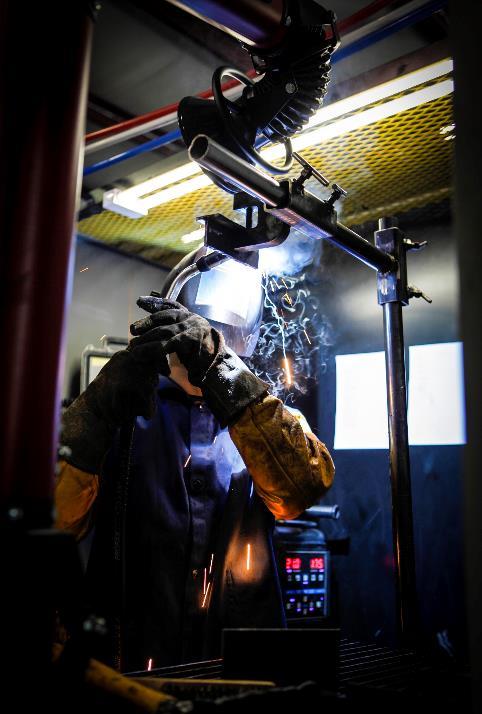 KanTRAIN Background
$11,997,957 Round 4 TAACCCT grant award

State-wide (Kansas) consortium 
Washburn University
Washburn Institute of Technology
Flint Hills Technical College
Garden City Community College
Wichita Area Technical College

Focus on two core industries:
Health Care
Advanced Manufacturing
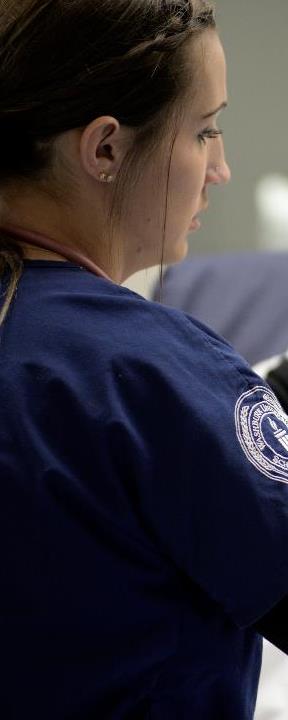 KanTRAIN Sustainability Process
Grant level sustainability work:

Started by keeping the end in mind

SOAR Analysis
Strengths
Opportunities
Aspirations
Results

Results, as measured by
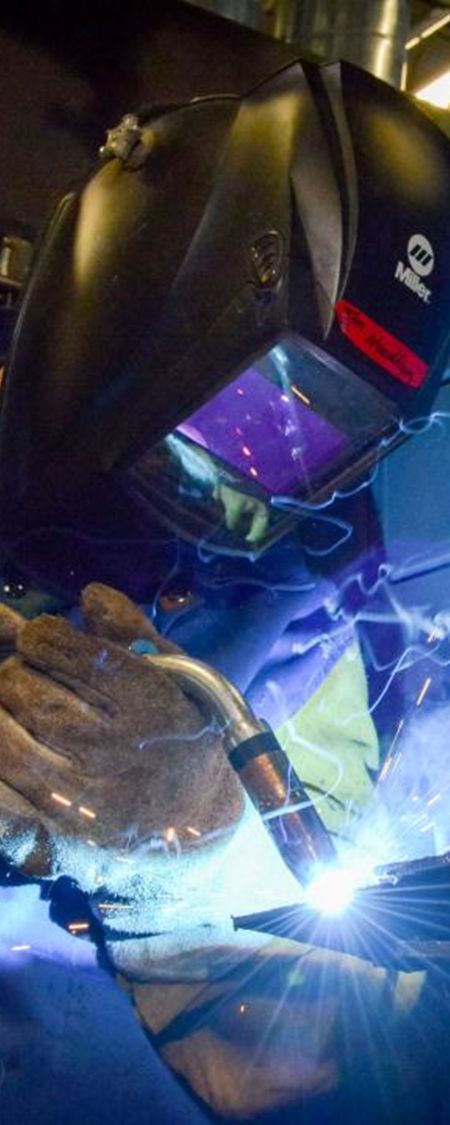 KanTRAIN Sustainability Process
Site-Based sustainability work:

Align Innovations/Practices/Methods to TAACCCT Core Elements
Evidence-based designs 
Sustain the AWS certification process established during the grant
What has had the greatest impact?
Sector strategies and employer engagement
Sustain the annual Reverse Career Fair event which creates a strong connection between the college, students, and businesses
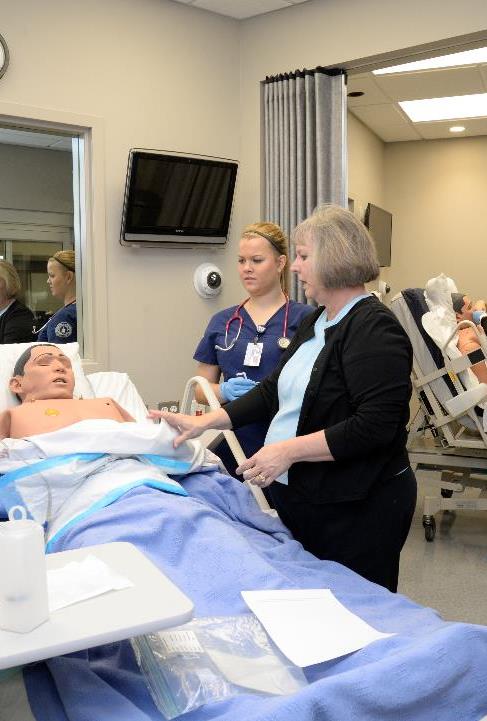 Prioritize Innovations/Practices/Methods
Which are critical to success?
Does this align with the institution’s strategic plan?
Do you have college leadership on-board?
Support your plan with performance data
Use the QNPR and APR
Enrollment
Employment
KanTRAIN
Christa Smith
KanTRAIN Research Analyst
christa.smith@washburn.edu
785-670-2288








Debra Mikulka
KanTRAIN Project Director
debra.mikulka@washburn.edu
785-670-1403









Pamela Combes
KanTRAIN Grant Director
pcombes@fhtc.edu
785-670-
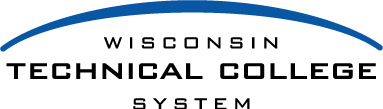 Career Pathway Scorecard

TAACCCT 4, Exceeding the Cap
Advancing Careers of TAA and Transitioners (ACT2)

Take Career Pathway Advancement in Wisconsin to Greater Scale and Alignment.

Using Data to Inform Decisions
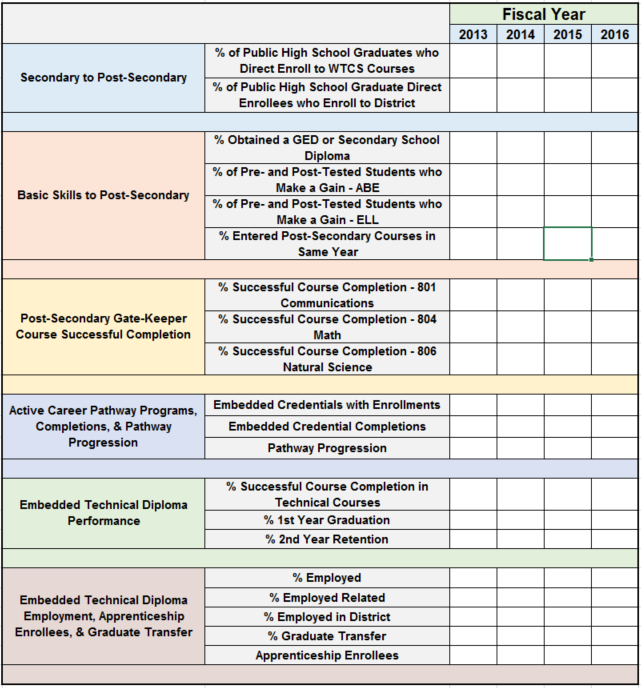 Using Data to Inform Decisions

20 Indicators

Key Transition Points

Multiple Data Sources

Institutional Research Staff

Curriculum Development/Approval Process
Sustained In Policy and Practice
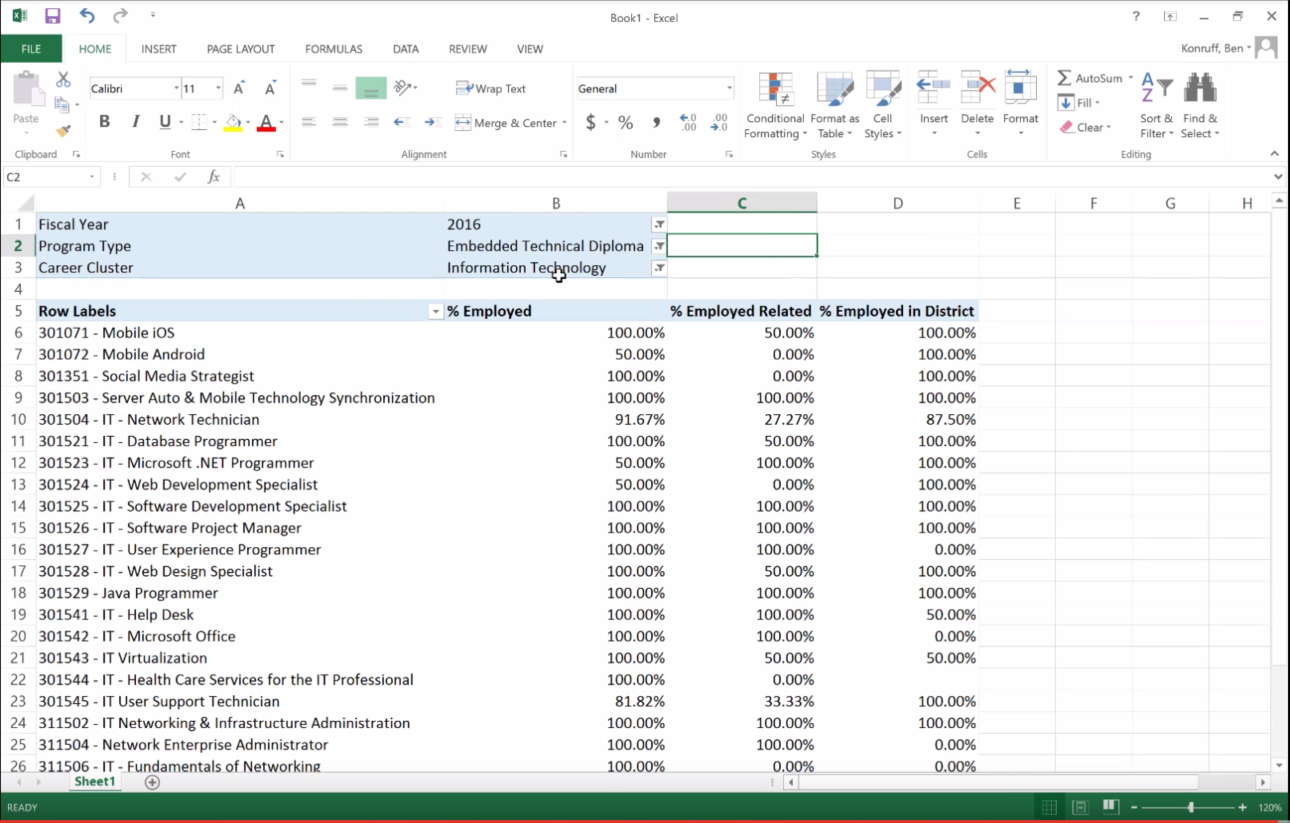 Ohio TechNet
Ohio TechNet ADDRESSES THE SKILLS GAP by developing
TARGETED MANUFACTURING TRAINING PROGRAMS for transitioning adults.
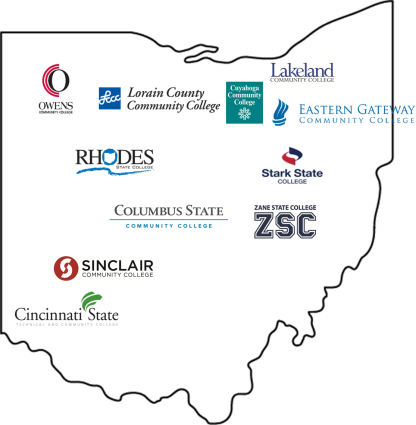 ADULTS ARE LEARNING INDUSTRY-RECOGNIZED SKILLS  FOR  IN-DEMAND OCCUPATIONS
that provide family-supporting wages.
100+
PROGRAMS CREATED OR ENHANCED
1451
INDIVIDUALS ENROLLED
IN OTN PROGRAMS
1025
CREDENTIALS  EARNED BY
STUDENTS IN OTN        PROGRAMS
300+
EMPLOYER
PARTNERS
ENGAGED
Figures reflect data as of February 28, 2017
KEY COLLABORATIONSPartnering nationally and statewide to address Ohio’s  manufacturing skills gap.
Sustainability Efforts: Keeping Progress in TAACCCT
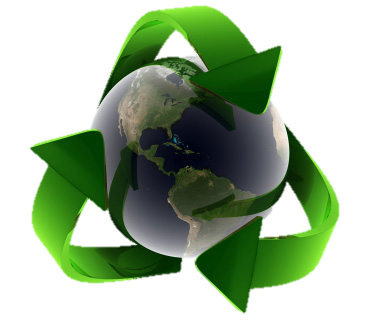 Ohio Manufacturers’ Association (OMA) 2017 Workforce Strategy
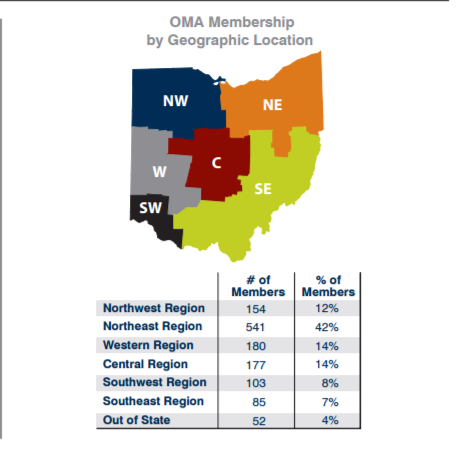 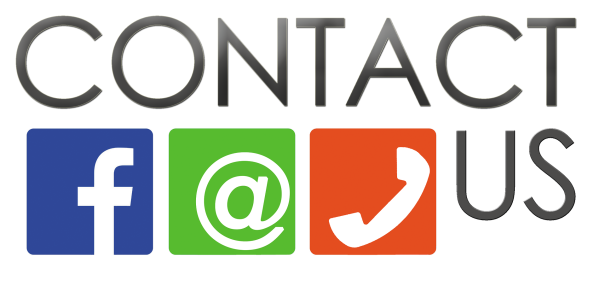 Bernie Gosky
Ohio TechNet Project Manager | Lorain County Community College
bgosky@lorainccc.edu | 440-366-4233

Terri Burgess Sandu
Director, Talent and Business Innovation | Lorain County Community College
tsandu@lorainccc.edu | 440-366-4215

www.OhioTechNet.org | https://www.facebook.com/OhioTechNet/
HealthCARE Montana: Creating Access to Rural Education

HealthCARE Montana is connecting employer and education partners to develop high quality, locally accessible, industry relevant training opportunities

Missoula College plus 14 College Partners: Blackfeet, Bitterroot, Chief Dull Knife, City, Flathead, Gallatin, Great Falls, Helena, Highlands Montana Tech, Miles, Northern, Salish Kootenai, Stone Child, Western

Over 200 industry partners
MT Department of Labor and Industry
Montana Area Health Education Centers
Office of the Commissioner of Higher Education
Innovative Programs and Activities
Employer and Faculty Partnership for Curriculum Development
Created Rapid Response Network (16 surveys to healthcare facilities over 2 years provided input through survey monkey from 405 unique individuals)
Shortened nursing training (PN, RN, RN-BSN Completion by 1 semester each) and included rural practice content
Developed distance Practical Nursing Program (currently pre-nursing and nursing students from 33 rural and frontier towns)
Aligned consistent pre-reqs and core competencies for all healthcare education
Workforce Coordinators and Healthcare Apprenticeship Specialists created 84 healthcare apprenticeships in 14 occupations in 29 facilities 
Developed LEAD (Learn, Engage, Adapt, Do):  Fostering Self-Awareness for Workplace Success
Materials have been distributed to 61 healthcare facilities
Updated Statewide Healthcare Workforce Strategic Plan
Mechanisms for Sustainability
Area Health Education Centers
MUS Healthcare Education & Workforce Coordinating Council
Cross Training
Braided Funding
Tuition and Fees Sustain Health Education Programs
NJ-PREP
Bergen Community College-Lead Agency	
Brookdale Community College
Essex Community College
Hudson County Community College
Mercer County Community College 
Middlesex County College 
County College of Morris 
Ocean County College
Passaic County Community College
Raritan Valley Community College
Sussex County Community  College 
Union County College

Building upon earlier Federal funding (HHS), “the consortium was formed to foster synergy across the partnership and to institute unified approaches to supplying the region’s employers with skilled and credentialed workers”.
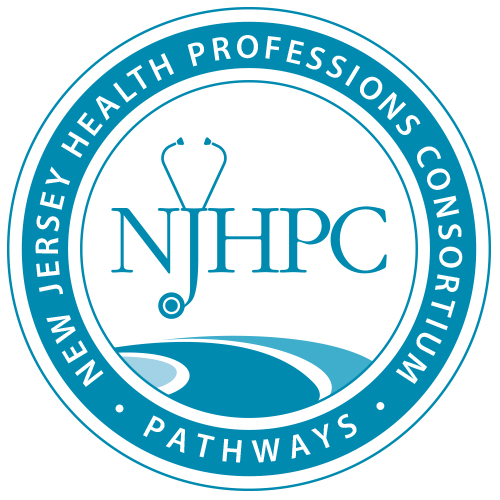 Sustainability Process
Lead College President requested counter-parts to appoint Task Force
Each college appointed a Task Force, chaired by VP, to develop plan
Consolidated with NJHPC plan, leading to an integrated approach

Priorities to be Sustained
College specific, but candidates include:
Updated and improved academic programs
Student support systems
Workforce Relationships
Management systems
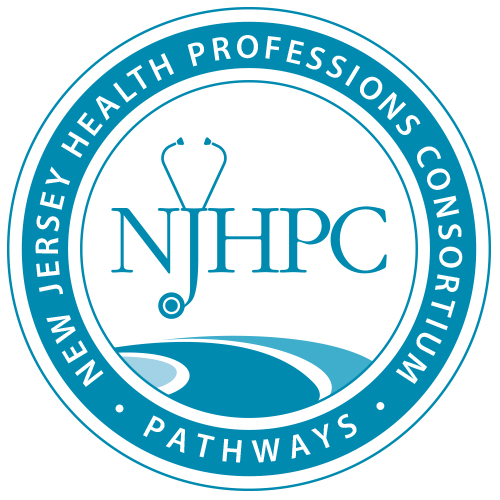 Approaches to Sustainability

Colleges’ budget funding
Public workforce support
Employer support
Grants and Private Foundation support
Integrate  NJHPC into the NJ Council of Community Colleges
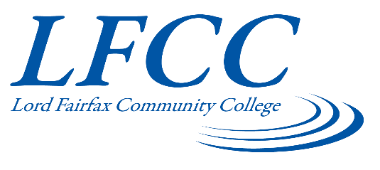 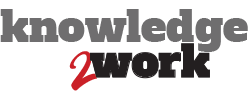 HigherEd.org A New Learning Ecosystem & Portal for Personalized Competency-Based Education
Knowledge to Work TAACCCT GrantLord Fairfax Community CollegeJohn Milam(540) 868-7249jmilam@lfcc.edu
Knowledge to Work and the HigherEd.org portal are funded in part by a TAACCCT grant from the U.S. Department of Labor’s Employment and Training Administration
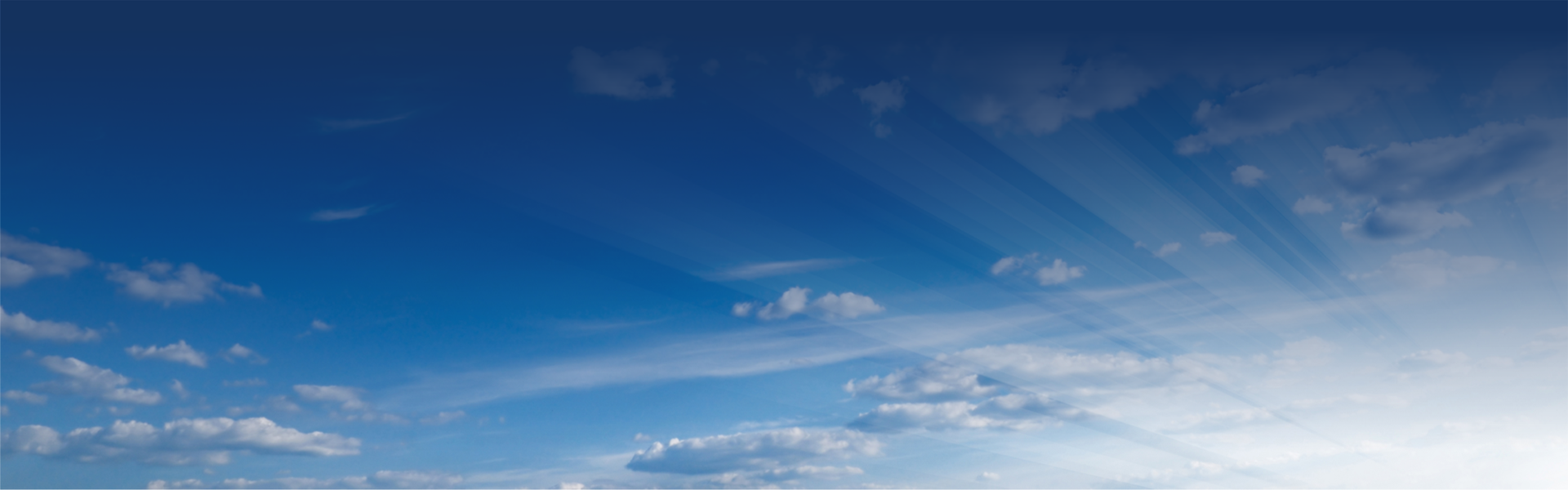 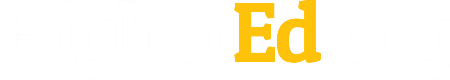 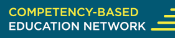 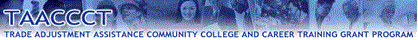 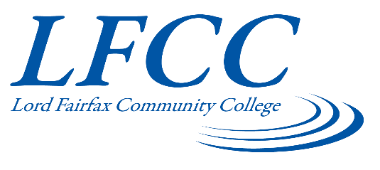 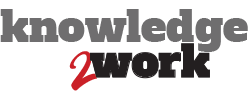 There is no educational search engine for individual learners, just admissions guides, content/OER repositories, & provider-specific training resources
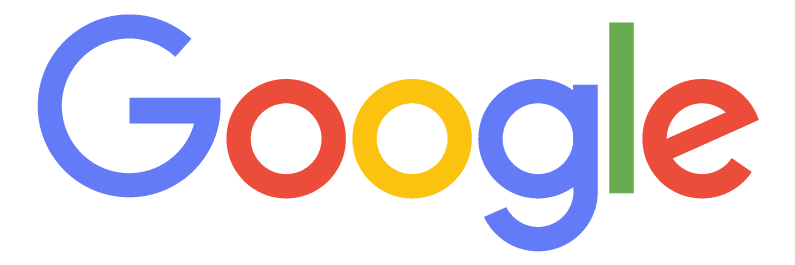 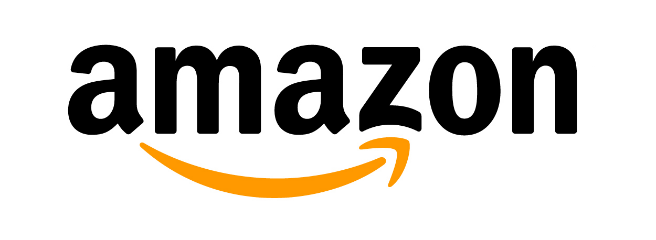 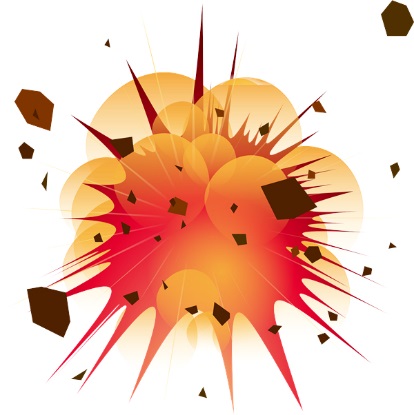 So we created a mashup:Amazon meets Google for learning
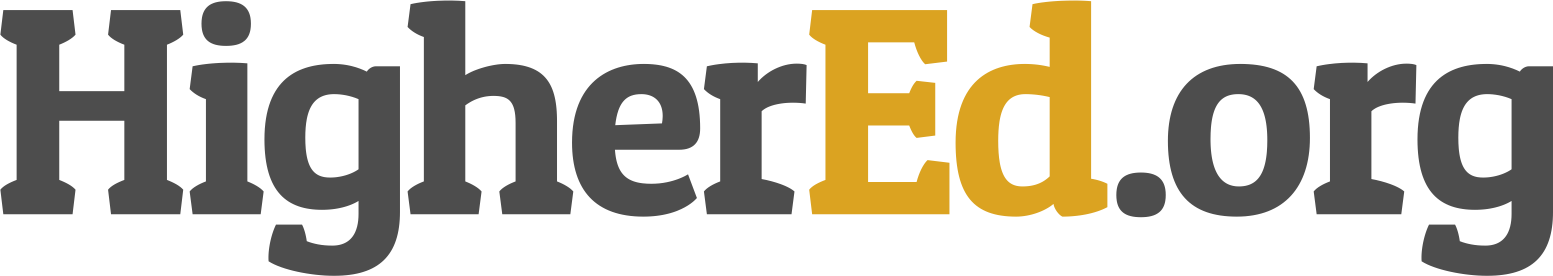 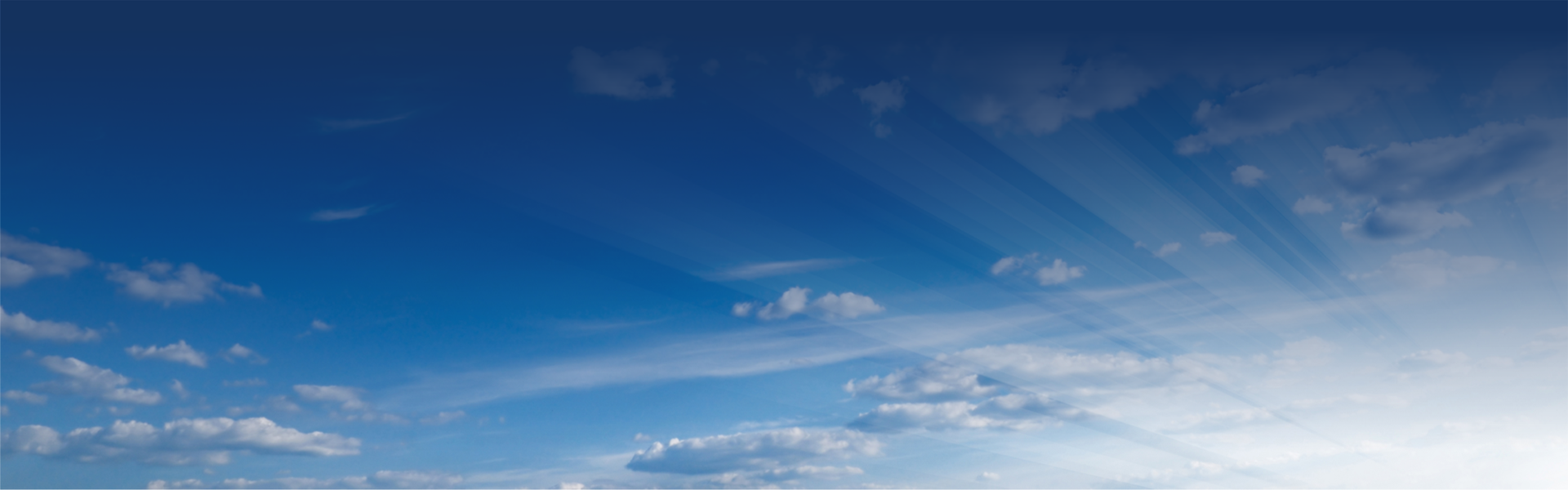 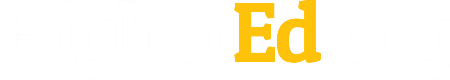 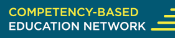 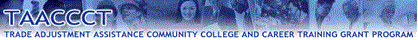 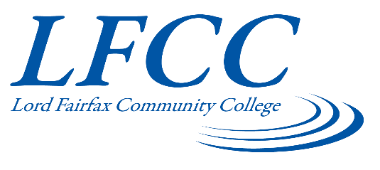 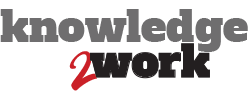 Sustaining portal & CBE programs with: 
Storytelling using videos & a country western song about CBE called “A robot took my job”
Reframing to work more w/ employers to help them assess job roles in terms of competencies & promoting OER to get them
Looking to join other portal efforts at DOL, state, & Virginia Community College System level
Co-branding, partners, advertisers, investment
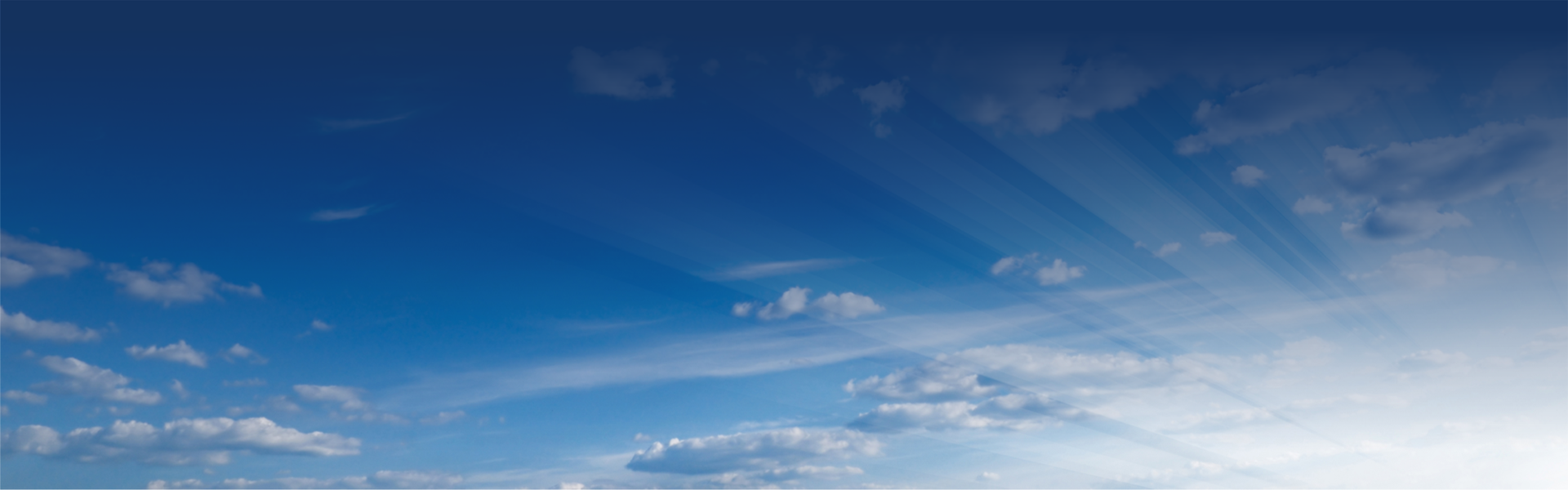 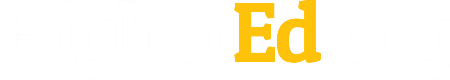 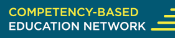 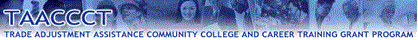 Cape Cod Community CollegeGrant Program: Massachusetts Credentials and Careers in AviationBuilding an Aviation Maintenance Technology Program
Contact Information:Marie Murphymmurphy@capecod.edu508-362-2131, ext. 4507
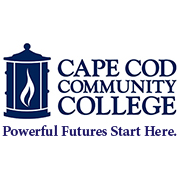 Sustainability Plans
Planning to Sustain
College certificate and degree programs
Pathway to obtain FAA certification
Program faculty: 3 full-time; 3-5 part-time
Program staff: Retention Specialist, Administrative Assistant
Sustainability Methods
Sustained grant costs will move to college budget/maintain with student enrollment & retention 
Strengthen and build employer partnerships
Offset equipment costs
Student scholarship opportunities
Develop additional programs/revenue sources that utilize existing infrastructure
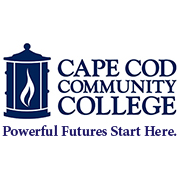 Next Steps
Grow Enrollment
Develop veterans outreach and PLA pathway
Create AMT program articulation agreements with other MA community colleges
Configure a dual enrollment pathway
Establish higher level connections with One-Stops in service area
Develop comprehensive marketing plan that extends beyond CCCC traditional reach
Program Enhancements
Develop distance learning program component
Refine student screening/enrollment guidance
Develop internship opportunities at employer sites
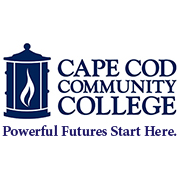 IT Pathways in IndianaIvy Tech Community College of IndianaMatthew Cloud, Project Director TAACCCT Grantmcloud3@ivytech.edu, 574-289-7001 x5369
WE ARE SUSTAINING:Supplies (including computers) purchases through	- Regional/campus state-wide funding (State budget)	- Donations	- Reuse/recycle of outdated internal equipmentVirtual Data Center	- Reinvent student labs virtually with low consumable feesInstructor Training	- Professional Development	- IT Academies	- Student/Instructor certification courses one and the same	- Others utilizing our training, K12/4-year colleges/militaryIT Competition	- Corporate Sponsorships	- Certification SponsorshipsAdvising Tools	- Expansion to other program areas	- Vendor SponsorshipEmployer relationships and Boards	- Expanding Project Director role to Statewide Instructor Training	- Expand Employment opportunities for students
NEXT 3 MONTHS:Finalize purchase sustainability programsIncrease K12 involvement in Instructor TrainingExpand employment trackingExpand additional IT Academies outside of Ivy TechCreate new roles
Minnesota Advanced Manufacturing Partnership ProjectSustainable under MnAMP
Core curriculum and portable, transferable latticed manufacturing pathways
+Connect – mediated telepresence platform to train incumbent workers 
Fiscal Manager position to manage all grants
Dual-Training and Registered Apprenticeship models
Credit for Prior Learning as it related to Industry Credentials
Alignment of Industry credentials in technical programs
Next Three Months
Lay out our sustainable models into the toolkit 
Devise a ROI
Share with leadership at college or colleges
Leadership share sustainability plan with internal people and those affected and give input and direction to establish strong communication and support.
Design and implement programs without grant funds
Minnesota Advanced Manufacturing Partnership Project
South Central College
Anne Willaert
	anne.Willaert@southcentral.edu
	1920 Lee Blvd
	North Mankato, MN 56003
	507.389.7217
Career Pathways & Contextualized Learning in Workforce Development and Lifelong Learning
Workforce Development and Lifelong Learning Division
The University of the District of Columbia - Community College │ 801 North Capitol Street NE │ www.udc.edu/cc
Sustainability Goals
Contextualized, accelerated healthcare administration and hospitality Programs
Courses will continue post-grant
Institutionalization of Industry Councils
Continue integration of partner involvement in the development of courses and career pathways  
Partnerships will be enhanced
Retention of Staff
Curriculum developers and instructional designer are key to contextualizing courses
The University of the District of Columbia - Community College │ 801 North Capitol Street NE │ www.cc.udc.edu
Next Steps
Draft memo to justify staff continuously enhancing or reshaping courses and translating in-person courses to online and hybrid certificate programs 
 Meet with industry council to discuss seamless integration
The University of the District of Columbia - Community College │ 801 North Capitol Street NE │ www.udc.edu/cc
Career Pathways & Contextualized Learning in Workforce Development and Lifelong Learning
The University of the District of Columbia - Community College │ 801 North Capitol Street NE │ www.udc.edu/cc